Breking
Oorzaak van lichtbreking
Gebroken straal schetsen
Wet van Snellius
Grenshoek en totale reflectie
Dispersie en spectrum
Glasvezel
Prismakijker
Samenvatting
Einde
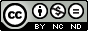 agtijmensen.nl 04082021
Lichtbreking en reflectie
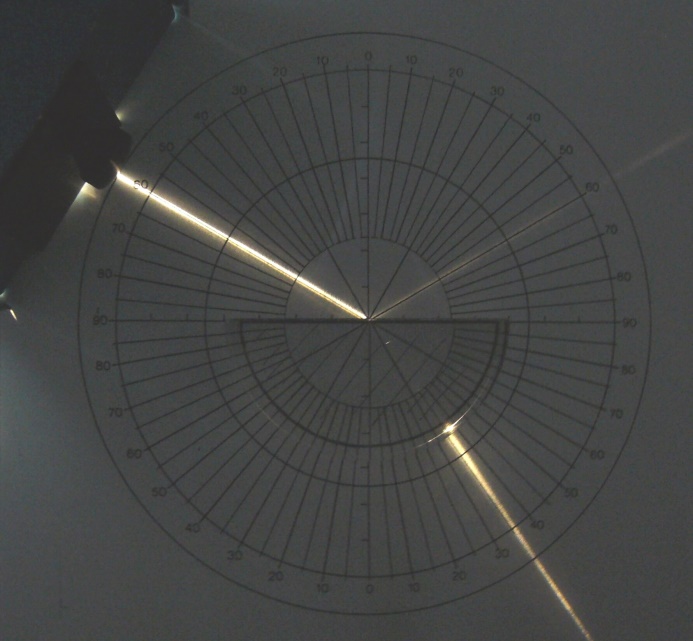 i
t
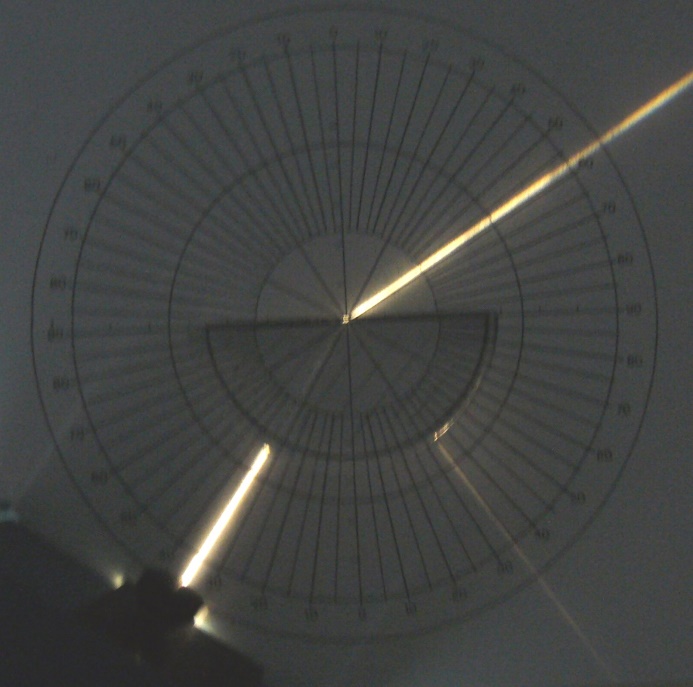 r
r
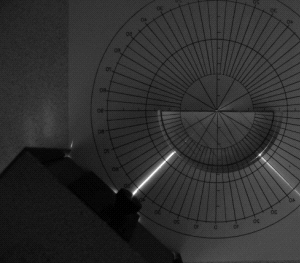 Breking en reflectie
i
t
i
t
Breking en reflectie
Geen breking
alleen reflectie
menu
Oorzaak van lichtbreking, het water in rennen.
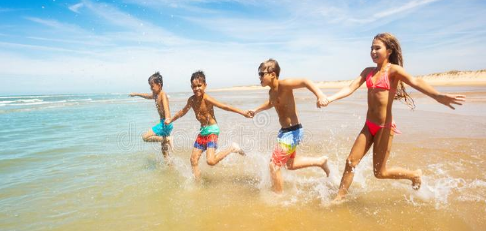 3 m/s
Op het strand loop je 1,5 keer zo snel
strand
water
2 m/s
• Op het zand kun je sneller rennen dan in het water.
Het rechter kind moet het eerst vertragen.
• Er komt een knik in de baan.
menu
Oorzaak van lichtbreking, het water uit rennen.
• In het water loop je minder snel dan op het zand.
Het linker kind kan het eerst versnellen.
• Er komt een knik in de baan.
Op het strand loop je 1,5 keer zo snel
strand
3 m/s
water
2 m/s
menu
De weg af rijden.
• Op het asfalt rijd je sneller dan op het zand.
Het rechter voorwiel gaat het eerste langzamer.
• Er komt een knik in de baan.
asfalt
i
zand
r
menu
De weg op rijden.
• Op het asfalt rijd je sneller.
Het linker voorwiel gaat het eerste sneller.
• Er komt een knik in de baan.
r
asfalt
zand
i
menu
In de berm terug geworpen.
• De auto rijdt heel schuin de weg af.
Het linker voorwiel legt een veel grotere afstand af.
• De auto kan niet van het zand af!
asfalt
zand
i
t
menu
Breking van lucht naar stof:
• i is de hoek van inval.
• r is de hoek van breking (refractie).
• t is de hoek van terugkaatsing.
• De straal breekt naar de normaal toe:
i  > r.
normaal
i
t
r
menu
Breking van stof naar lucht.
• Een lichtstraal kan altijd de stof in gaan.
• De straal breekt naar de normaal toe:
i  > r.
i
t
r
menu
Brekingswet van Snellius
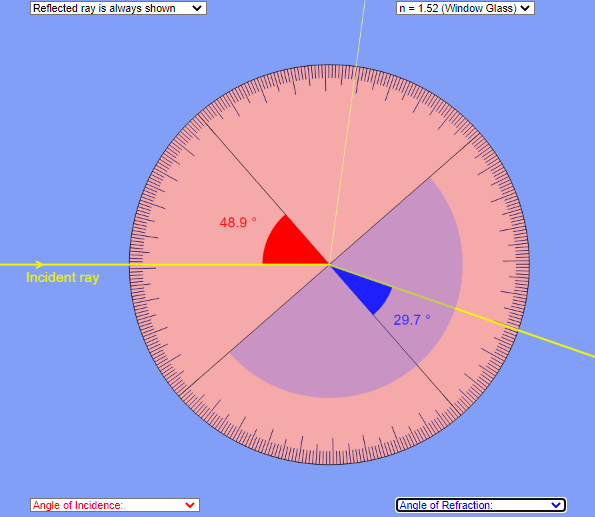 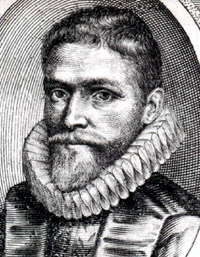 Simulatie breking (Wiki)
Willibrord Snel van Royen
1580 - 1626
menu
De wet van Snellius:
i
r
• n is de brekingsindex (BINAS)
• n (lucht naar stof) = 1,5 (voor glas, zie BINAS)
D.w.z.: Het licht gaat in de lucht 1,5 keer zo snel als in glas!
• i is de hoek van inval
• r is de hoek van breking (refractie)
menu
i = 60°
r
De wet van Snellius, voorbeeld.
Blauw licht valt op een perspex schijf. i = 60°
Bereken de hoek van breking.
n = 1,5 BINAS Tabel 18A
Controleer het antwoord. Is r < i ?
menu
Breking van stof naar lucht: theorie.
i < r.
• De straal breekt van de normaal af:
r
i
t
menu
Breking van stof naar lucht: theorie.
De brekingsindex n staat in BINAS.
Deze  is voor de overgang van lucht → stof.
n (stof → lucht) bereken je zo:
en nlucht = 1 →
r
Voorbeeld:
Bij overgang van stof naar lucht moet je de dus waarde uit BINAS omkeren.
2 = lucht
1 = stof
i
menu
Breking van stof naar lucht: voorbeeld.
Een rode lichtstraal gaat van water naar lucht. i = 30°
Bereken de hoek van breking.
nwater = 1,330  BINAS Tabel18B voor rood licht.
Dus nlucht→water= 1,330 en
nwater→lucht = 1/1,330 = 0,752
42°
sin r = 0,665
42°, zou dat kunnen?
r = 41,7 = 42°
i=30°
menu
g
Totale reflectie1/8: De grenshoek.
Een lichtstraal kan wel altijd een stof binnen gaan
Een lichtstraal kan niet altijd een stof uit gaan.
g is de invalshoek waarbij nog net breking optreedt.
• Als i ≤ g dan breekt de straal wel.
• Als i > g dan breekt de straal niet.
De straal wordt totaal gereflecteerd.
r = 90°
lucht
stof
i>g
i≤g
menu
Totale reflectie 2/8: De grenshoek.
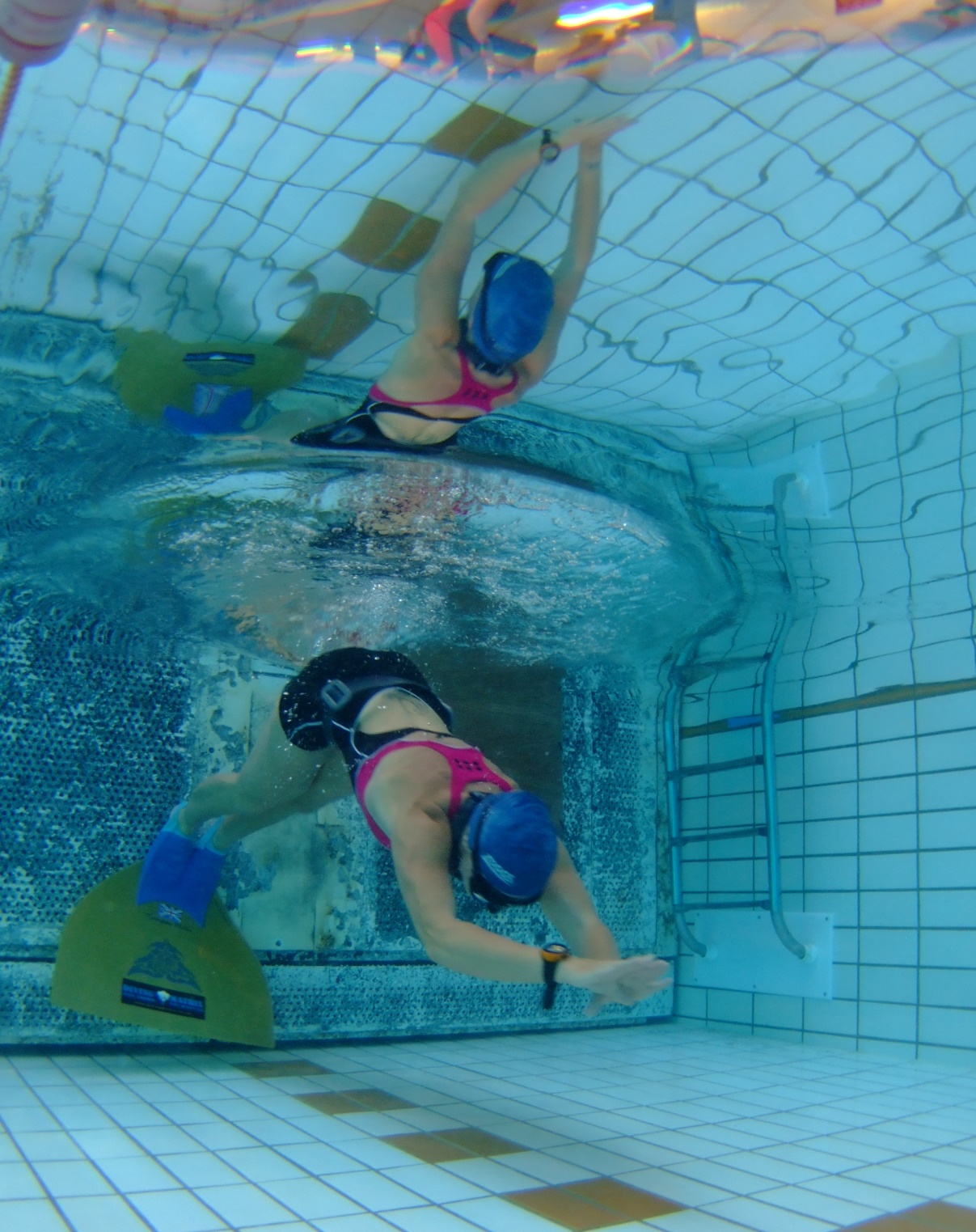 Bij totale reflectie gedraagt het grensvlak zich als een spiegel.
menu
Wikipedia
i=g
Totale reflectie 3/8: De grenshoek, theorie.
Voor het grensgeval geldt: i = g en r = 90°.
De overgang is van stof naar lucht:
De wet van Snellius toepassen:
r = 90°
lucht
stof
menu
g
Totale reflectie 4/8: De grenshoek, voorbeeld.
Bereken de grenshoek van blauw licht bij water.
n = 1,333 BINAS Tabel 18B
g = 48,607° = 48,61°
lucht
stof
menu
Totale reflectie 5/8: Fata morgana (inferieur)
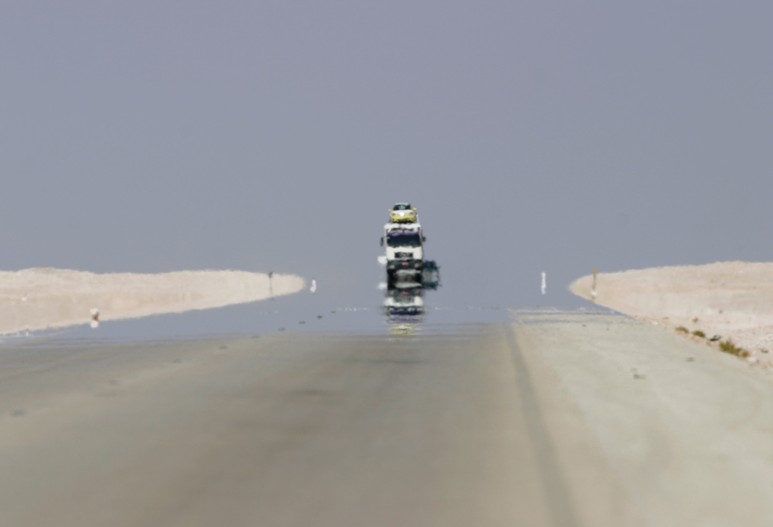 warme lucht
hete lucht
asfalt
Van de achterste auto zie je het (gele) spiegelbeeld.
i
Hete lucht heeft een kleinere n dan warme lucht.
Bij de grenslaag treedt totale reflectie op ( i> g).
menu
Totale reflectie 6/8: De grenshoek: Fata morgana (superieur).
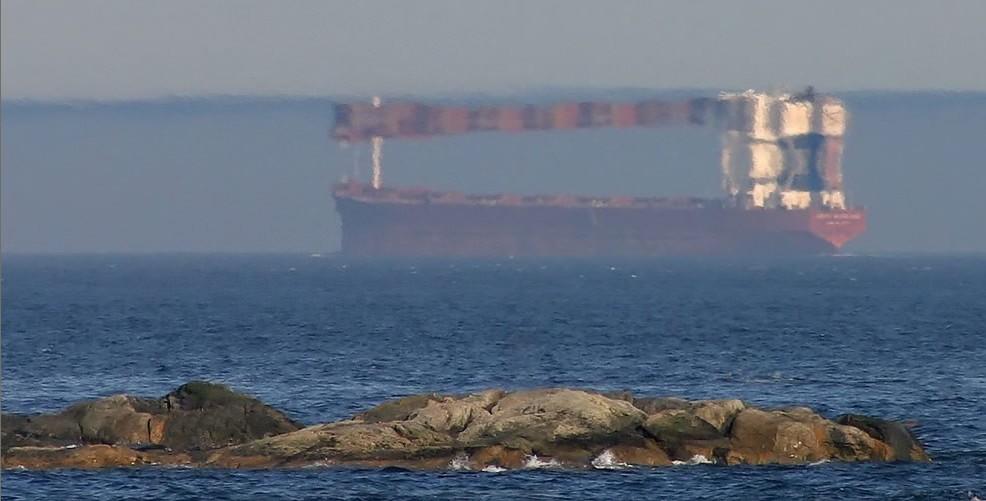 n1: warme lucht
n2: koelere lucht
i
n1 < n2 en i > g →
Totale reflectie.
menu
Totale reflectie 7/8: De grenshoek. Fata morgana (superieur).
Aarde
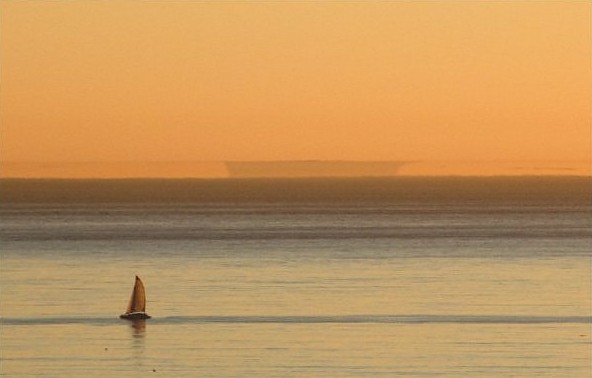 spiegelbeeld
horizon
n2 > n1 en i > g →
Totale reflectie.
n1: warme luchtlaag
n2: koele luchtlaag
i
i
waarnemer
spiegelbeeld →
eiland achter de horizon
menu
Totale reflectie 8/8: De grenshoek.
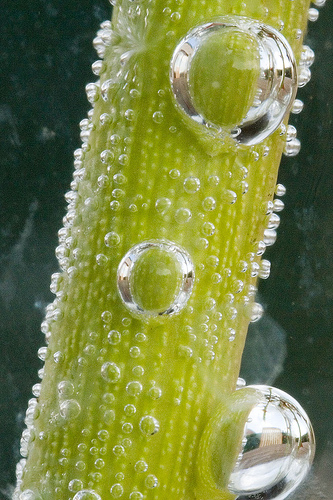 nlucht < nwater en i > g dus
er treedt totale reflectie op.
Het licht dat vanuit het water op de luchtbel valt wordt
totaal gereflecteerd.
De luchtbel ziet er uit als een spiegel.
menu
Het spectrum 1/4: Brekingsindex en kleur
lucht
glas
• Violet breekt het meest: n = 1,52.
• Rood breekt het minst: n = 1,51.
• n hangt af van de kleur. Dat heet dispersie of kleurschifting.
menu
Het prisma.
Een witte lichtstraal valt op een glazen prisma.
De lichtstraal knikt eerst naar de normaal toe:
van lucht naar glas.
En dan van de normaal af:
van glas naar lucht.
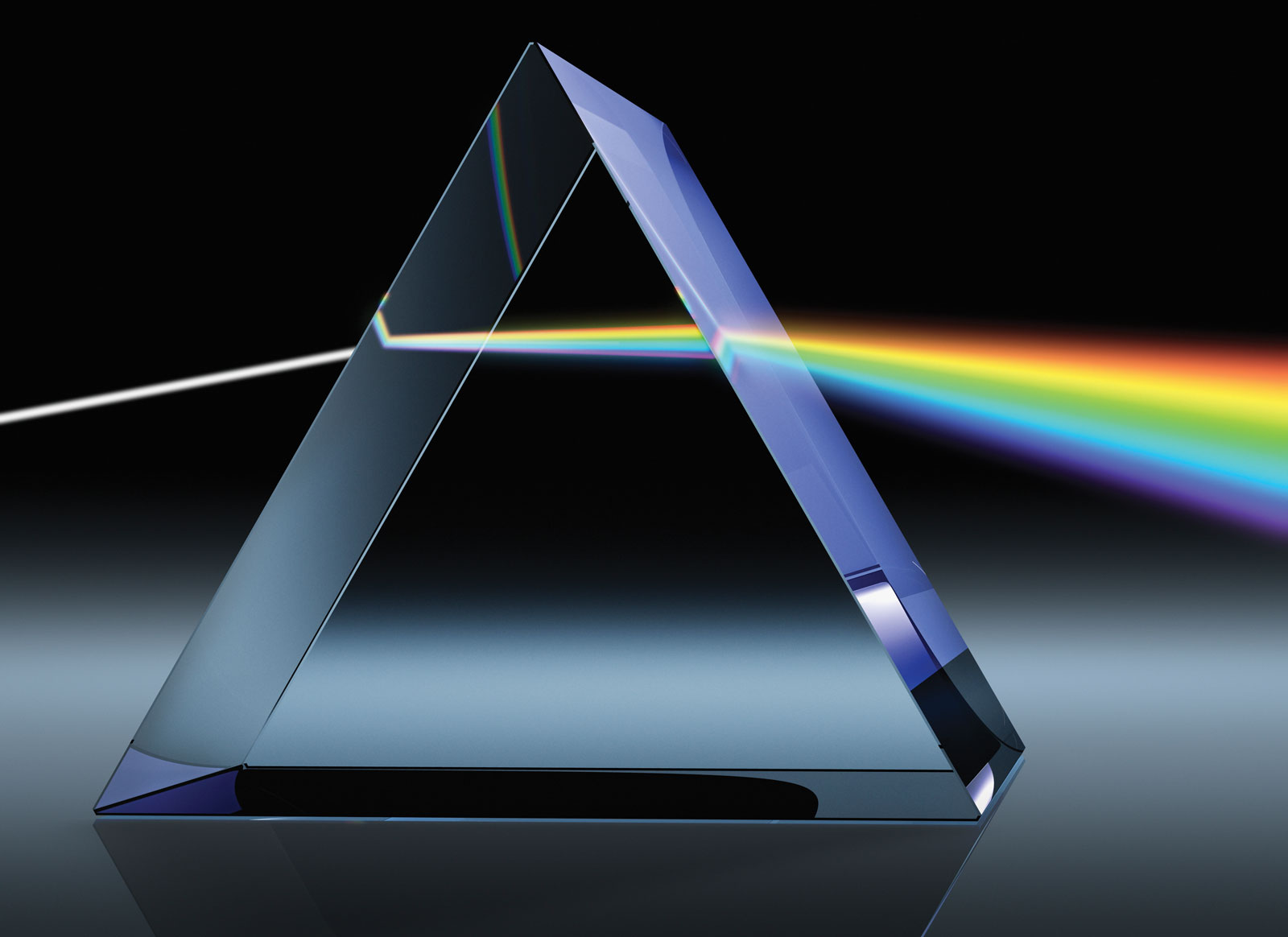 r
i
i
r
www.janvandertorn.nl
menu
De regenboog 1/2: Het ontstaan.
t
i
r
i
r
t
t
i
r
Als je met je rug naar de zon staat kun je een regenboog
zien als er genoeg waterdruppeltjes in de atmosfeer zijn.
De normaal gaat door het middelpunt van de cirkel
Zonlicht
Breking naar normaal toe
(rood breekt het minst) en reflectie.
Breking van geel en blauw is overdreven!
menu
De regenboog 2/2: Dubbele regenboog, afbeelding.
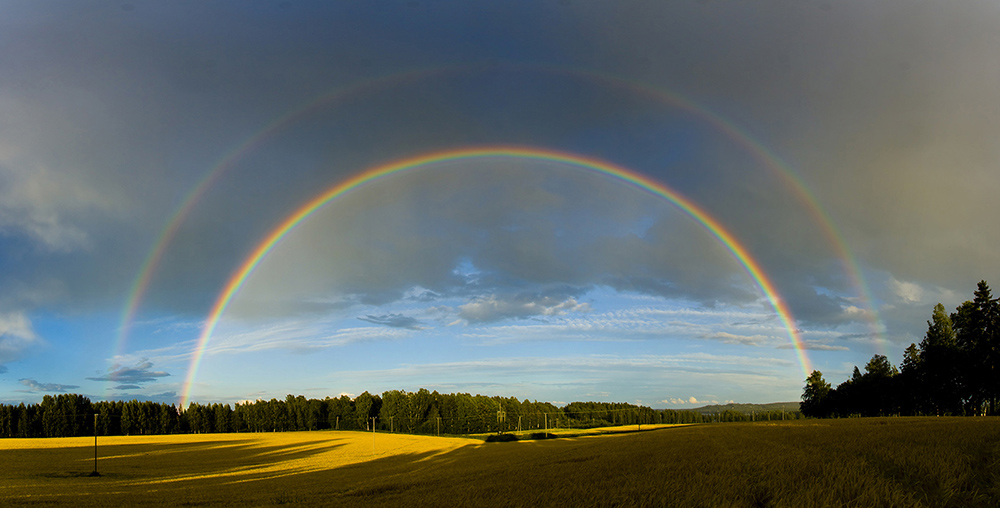 Hogere orde regenbogen worden steeds lichtzwakker en zijn voor het blote oog onzichtbaar.
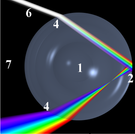 De primaire regenboog ontstaat na één reflectie.
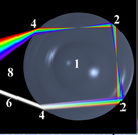 De secunaire regenboog ontstaat na twee reflecties.
menu
Wikipedia
Wikipedia
De regenboog.
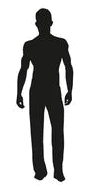 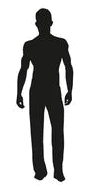 zon
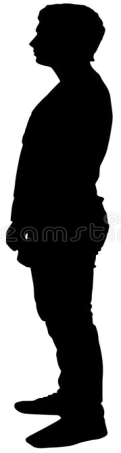 horizon
+
+
Het middelpunt van de regenboog ligt achter de horizon:
Het onderste deel van de regenboog zie je niet als er dicht bij de aarde weinig waterdruppeltjes zijn.
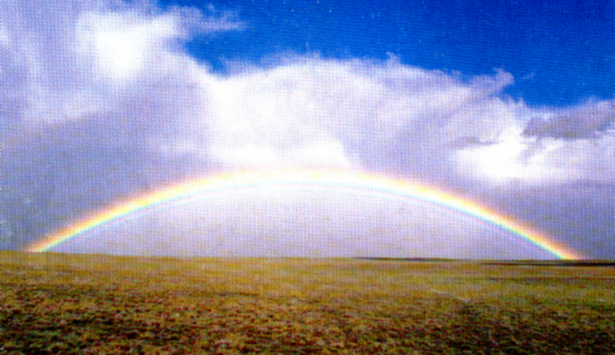 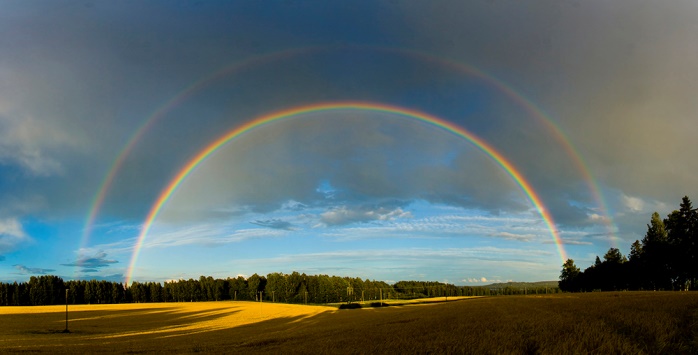 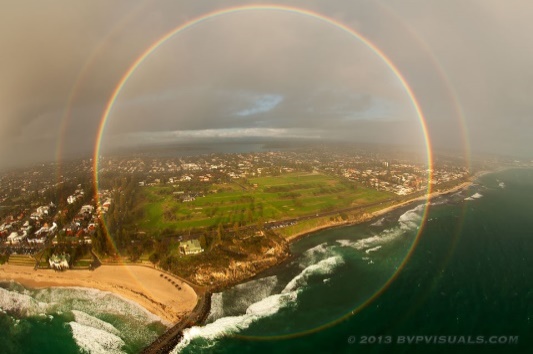 Staat de zon laag dan is je schaduw langer.
Het middelpunt van de regenboog ligt hoger.
Je ziet een groter deel van de regenboog.
Van grote hoogte kun je de hele regenboog zien.
menu
68°
163°
360°
Licht in een glasvezel 1/3..
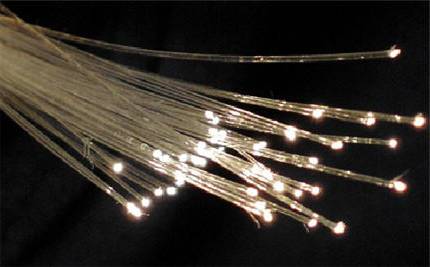 Bij een krasje of door reflectie tegen een onzuiverheid ontsnapt licht.
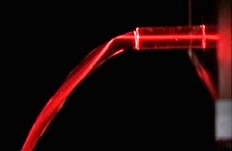 Totale reflectie in een waterstraal.
Bij de pijltjes treedt totale reflectie op.
Door reflectie tegen bijvoorbeeld kleine luchtbelletjes ontsnapt er licht.
menu
Glasvezel 2/3:
i   t
i   t
i   t
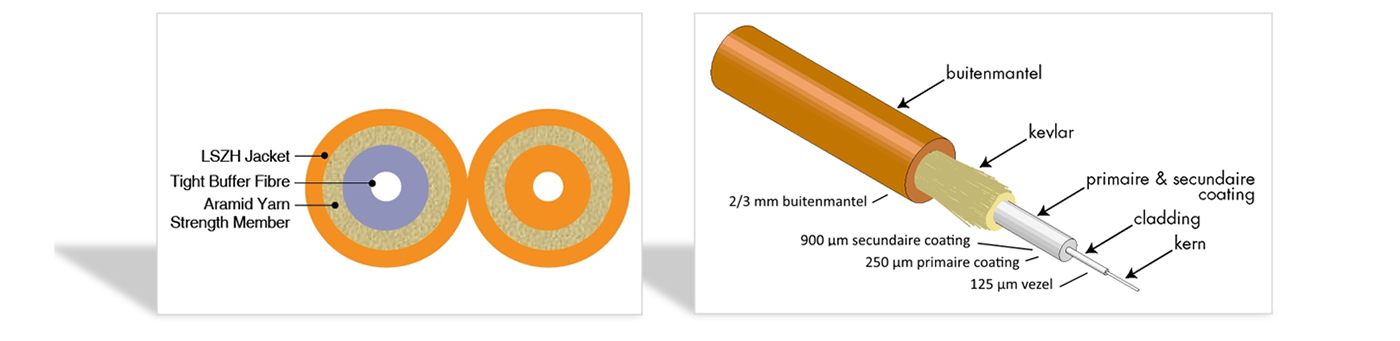 cladding (donker glas met kleinere brekingsindex)
bescherming (coating, kevlar, buitenmantel
De dikte van de kern is 0,01 mm, daardoor is i klein.
Een nadeel is dat licht dat over de as van de glasvezel loopt,
eerder zijn doel bereikt.
Daardoor kunnen twee lichtpulsen die de galsvezel in gaan elkaar overlappen als ze de glasvezel verlaten.
De brekingsindex van de kern is groter dan van het donkere glas.
Daardoor treedt steeds totale reflectie op.
menu
Glasvezel 3/3: gradient-index vezel.
i
i
i
De brekingsindex neemt van binnen naar buiten steeds verder af.
N.B.: Elke lichtstraal doet er nu even lang over!
De straal over de as van de glasvezel gaat n.l. langzamer omdat de brekingsindex groter is.
De hoek van inval wordt steeds groter totdat i > g waarna er totale reflectie optreedt.
De brekingsindex neemt in werkelijkheid naar buiten toe geleidelijk af!
Daardoor knikt de lichtstraal niet maar wordt gebogen.
menu
Diamant: Waarom flonkert die?
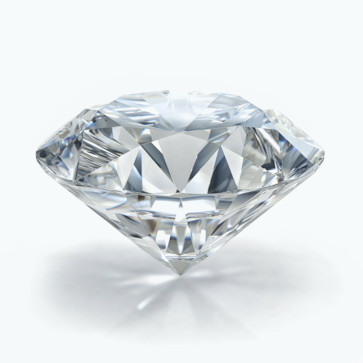 38,5°
n = 2,4 → g = 24,6.
Als i > g  → totale reflectie op.
15°
15°
i
i=45°
Hier zit een klein “krasje”.
i=75°
i=45°
Nu is i < g → breking.
Er ontsnapt wat licht. De diamant flonkert.
menu
Toepassing 2: Prisma-kijker
45°
45°
45°
45°
45°
45°
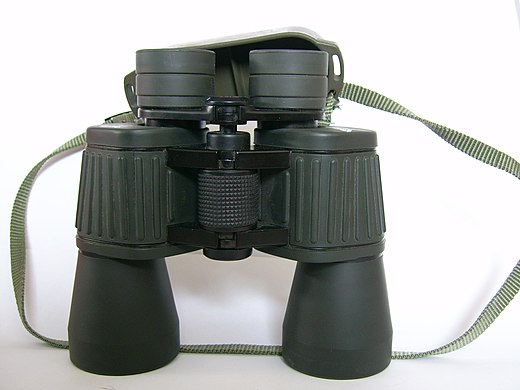 i = 45°
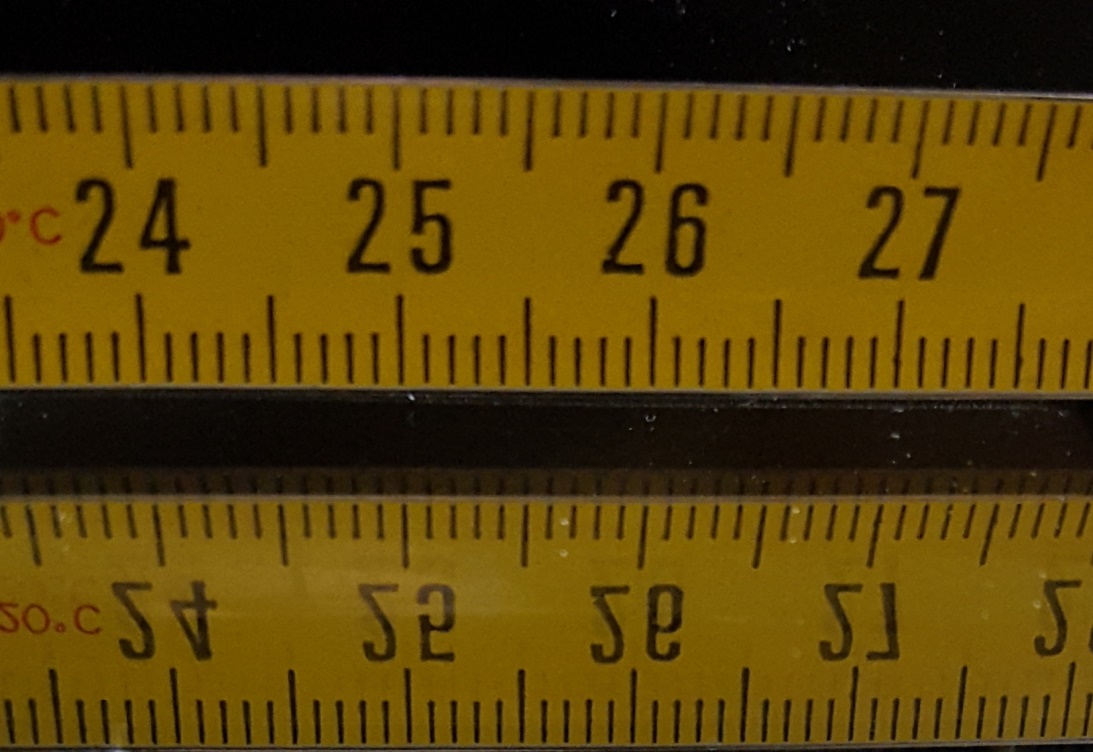 gglas = 42°
Bij totale reflectie heb je een perfecte spiegeling. Bij optische instrumenten worden nooit glazen spiegels gebruikt want dan krijg je altijd meerdere spiegelbeelden.
Conclusie:
i > g →
totale reflectie
menu
Samenvatting 1/2.
• Wet van Snellius
(zie BINAS)
• n = brekingsindex                      (zie BINAS)
• nglas (bijv.) = 1,5                         (zie BINAS)
Straal gaat glas in  n = 1,5    en r < i
Straal gaat glas uit  n = 1/1,5 en r > i
• grenshoek g:
(zie BINAS)
• i  g   straal kan de stof wel uit (breking)
• i > g   straal kan de stof niet uit (totale reflectie).
menu
Samenvatting 2/2.
i
t
lucht
lucht
lucht
lucht
stof
stof
stof
stof
r
r
r
g    t
i  t
i=g
t
i>g
i = grenshoek g → r = 90°
i > g: totale reflectie
r > i
Van lucht naar stof: breking naar de normaal toe: r < i.
Van stof naar lucht: breking van de normaal af (r > i).
Of totale reflectie (i > g).
menu
Einde
menu